Knowledge-driven shape correspondenceDescriptors for partial matching
Oliver van Kaick, Hao (Richard) Zhang,  Ghassan Hamarneh, 
Daniel Cohen-Or, Oana Sidi, Yanir Kleiman, Andrea Tagliasacchi
Simon Fraser University, Tel Aviv University
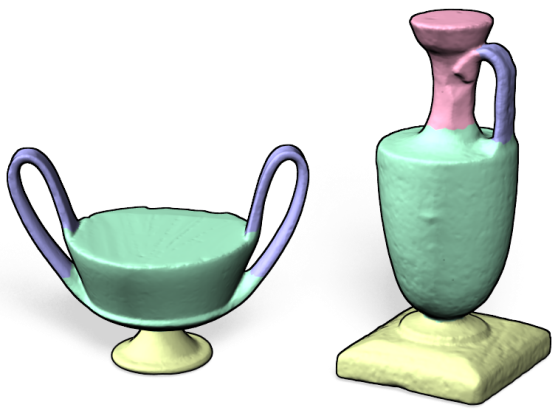 BIRS − August  31st, 2011
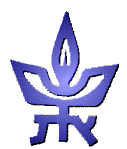 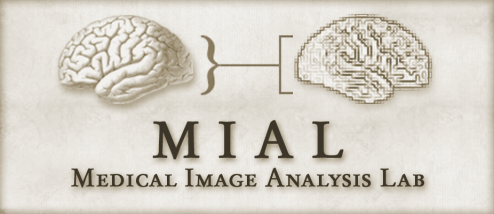 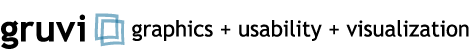 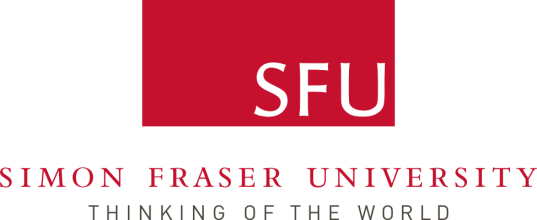 Outline
Introduction
First challenge: shape variability
Knowledge-driven approaches
Second challenge: partial matching
Descriptors for partial matching
Conclusions and future work
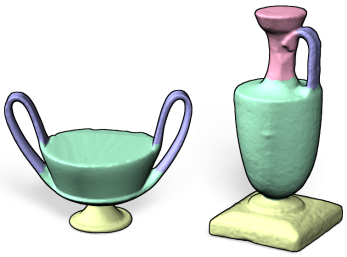 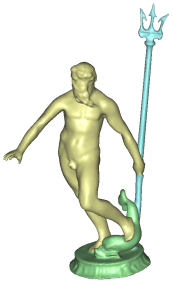 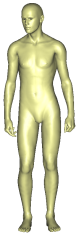 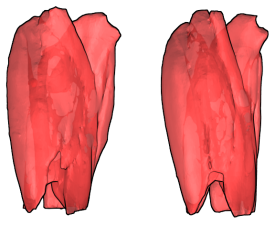 8/31/2011
Oliver van Kaick - Knowledge-driven Shape Correspondence
2
Shape Correspondence
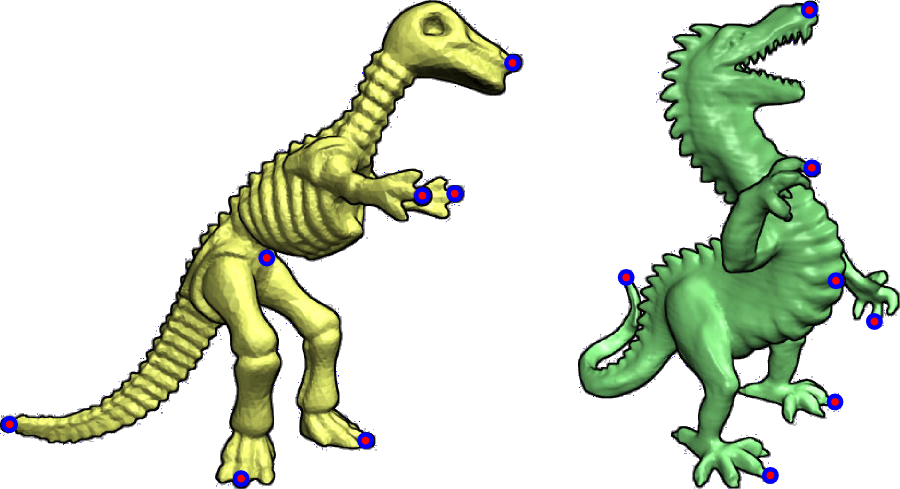 Meaningful relation between shape elements
8/31/2011
Oliver van Kaick - Knowledge-driven Shape Correspondence
3
Shape Correspondence
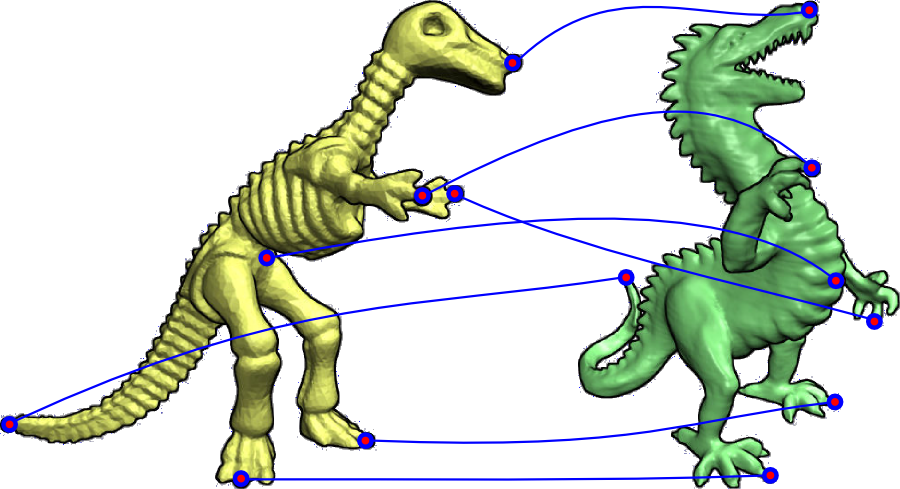 Meaningful relation between shape elements
8/31/2011
Oliver van Kaick - Knowledge-driven Shape Correspondence
4
Applications
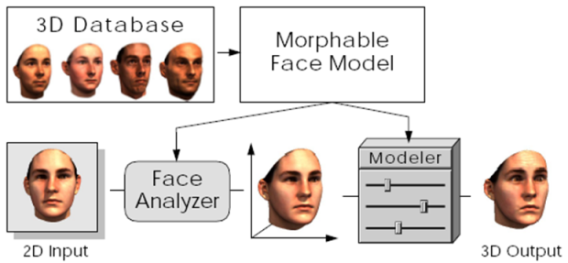 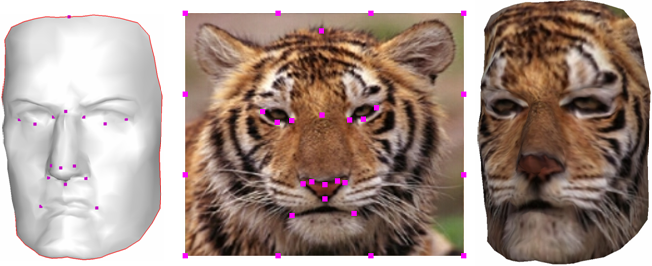 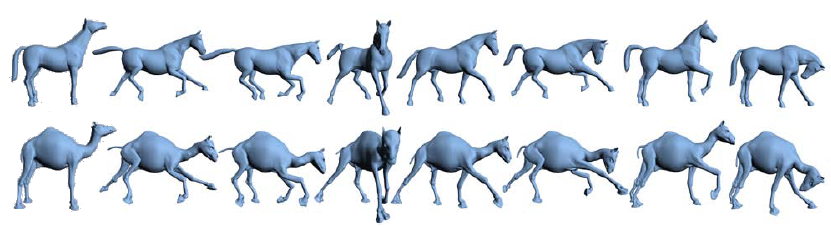 Texture mapping
Kraevoy et al. SIG 2003
Attribute transfer
Sumner et al. SIG 2004
Morphable faces
Blanz et al. SIG 1999
Statistical shape modeling
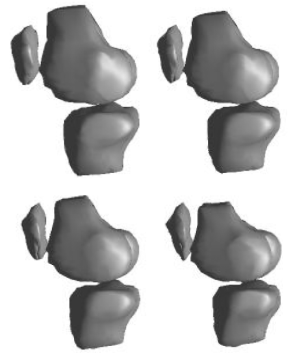 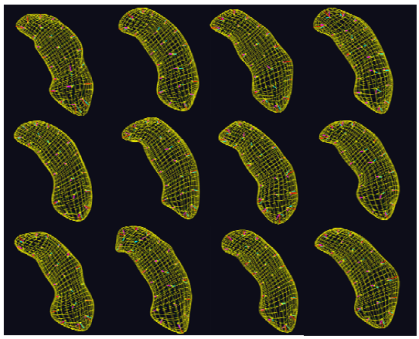 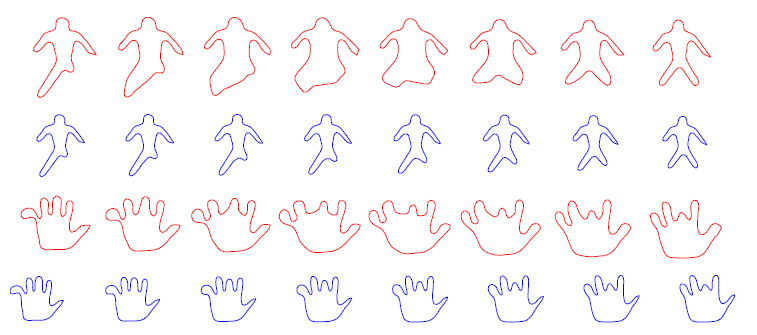 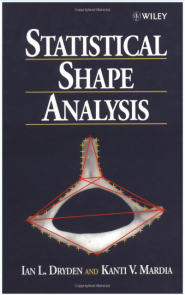 Pizer  et al. 2011
Davies et al. 2010
Srivastava  et al. 2009
Dryden and Mardia, 1998
8/31/2011
Oliver van Kaick - Knowledge-driven Shape Correspondence
5
Previous work: content-driven
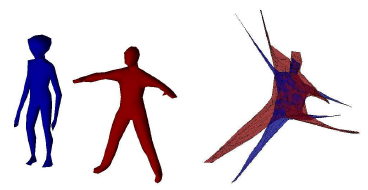 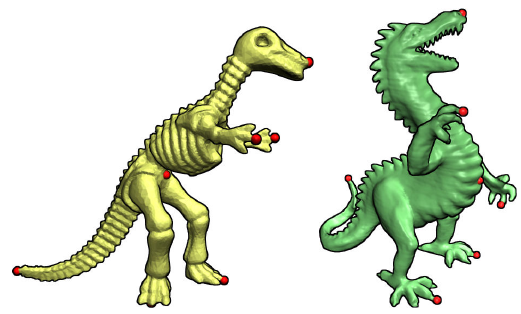 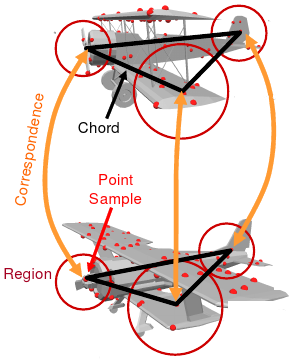 Spectral correspondence
Jain et al. IJSM 2007
Priority-driven search 
Funkhouser et al. SGP 2006
Deformation-driven
Zhang et al. SGP 2008
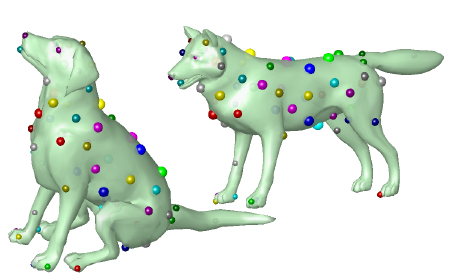 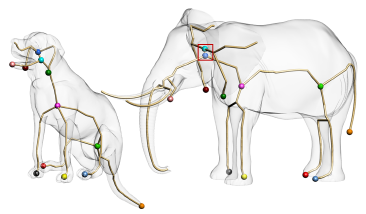 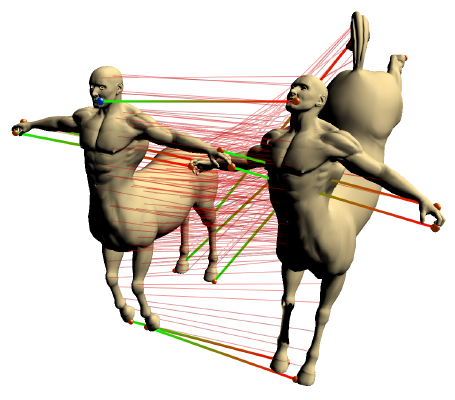 Möbius voting
Lipman et al. SIG 2009
Electors voting
Au et al. EG 2010
Landmark sampling
Tevs et al. EG 2011
8/31/2011
Oliver van Kaick - Knowledge-driven Shape Correspondence
6
Previous work: content-driven
Feature matching
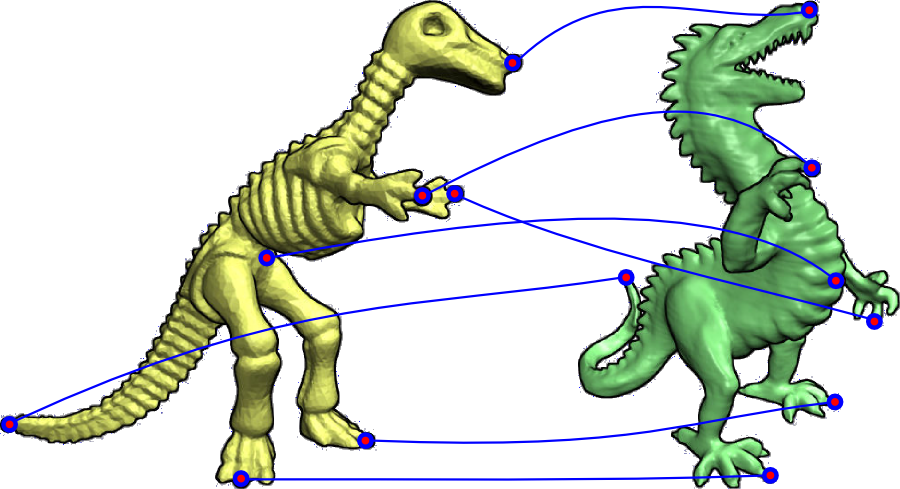 p1
q1
Q
P
q2
p2
8/31/2011
Oliver van Kaick - Knowledge-driven Shape Correspondence
7
Content-driven methods
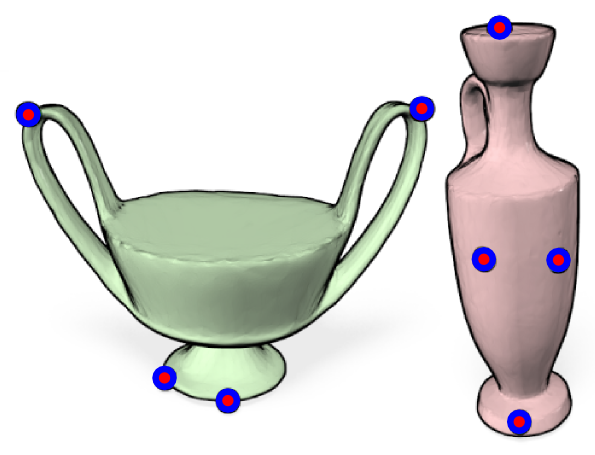 8/31/2011
Oliver van Kaick - Knowledge-driven Shape Correspondence
8
Content-driven methods
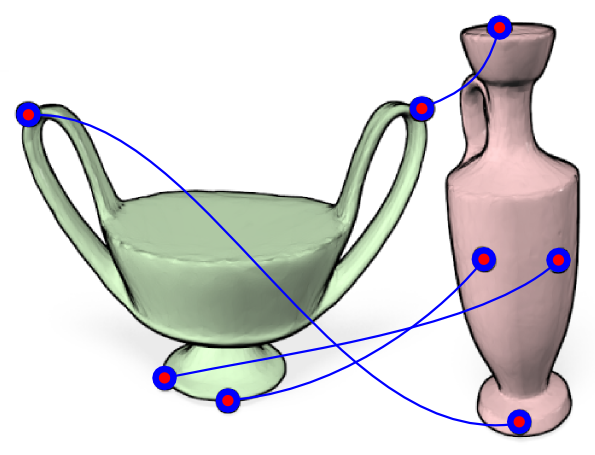 8/31/2011
Oliver van Kaick - Knowledge-driven Shape Correspondence
9
Content-driven methods
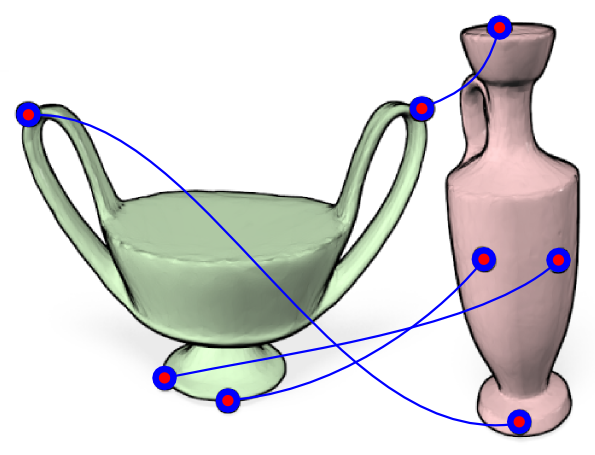 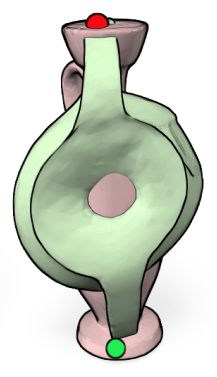 8/31/2011
Oliver van Kaick - Knowledge-driven Shape Correspondence
10
First challenge: shape variability
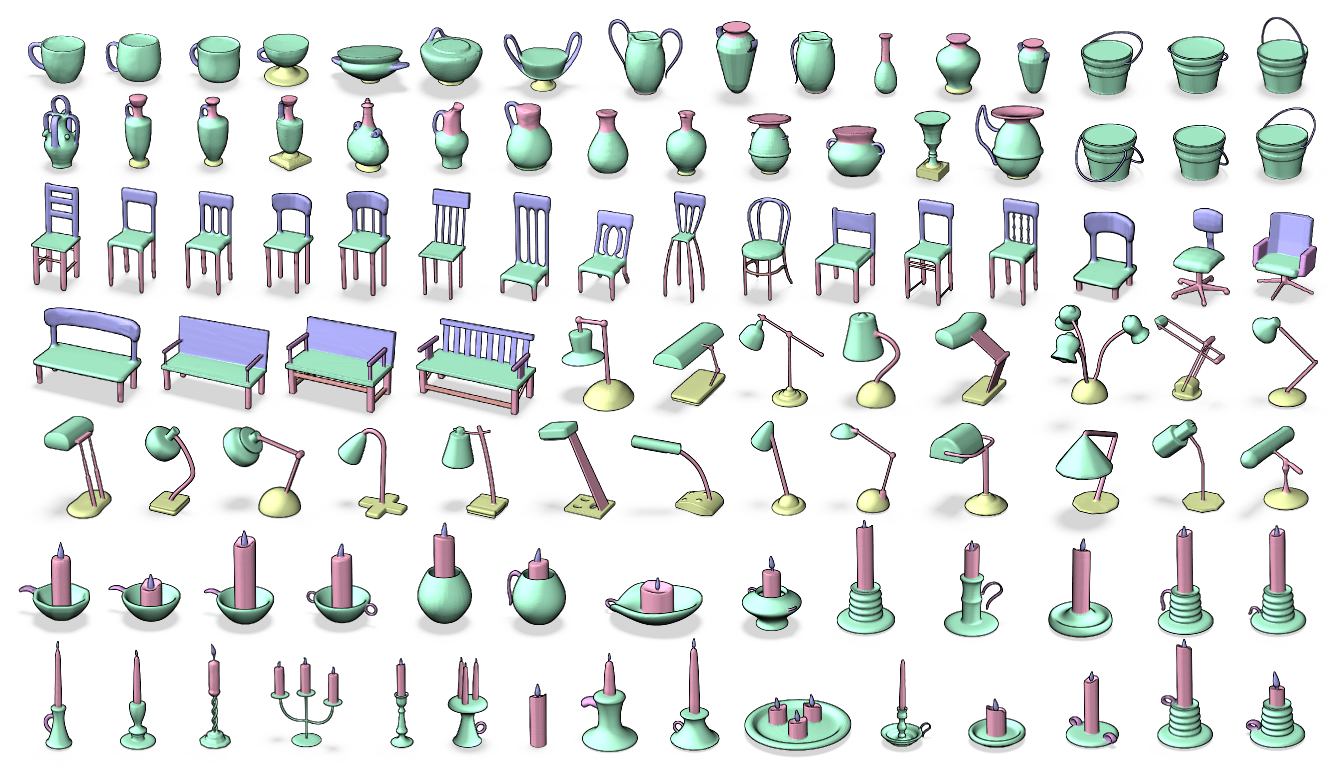 8/31/2011
Oliver van Kaick - Knowledge-driven Shape Correspondence
11
Incorporation of knowledge
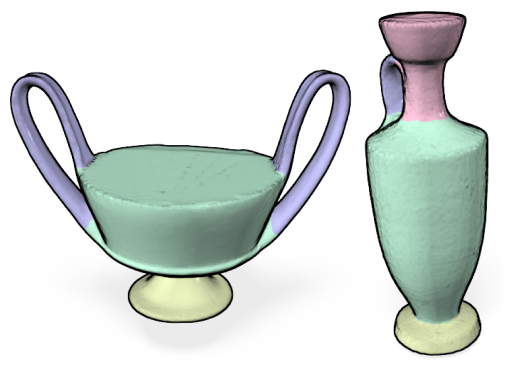 Part correspondence or co-segmentation
8/31/2011
Oliver van Kaick - Knowledge-driven Shape Correspondence
12
Knowledge-driven methods
Propose to incorporate prior knowledge into the correspondence computation:
Supervised: using a set of examples (training data) [Eurographics 2011]
Unsupervised: by exploring the knowledge that exists in a set [SIGGRAPH Asia 2011]
8/31/2011
Oliver van Kaick - Knowledge-driven Shape Correspondence
13
Supervised shape correspondence
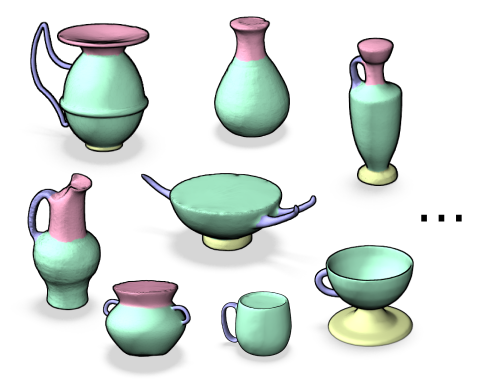 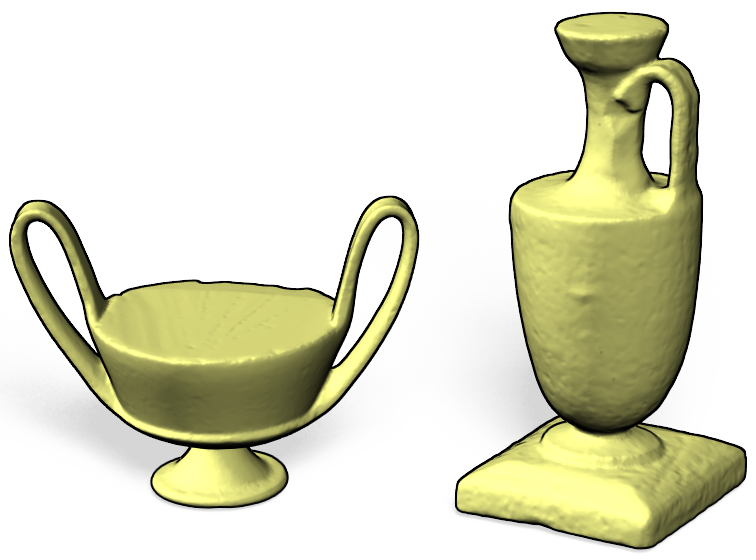 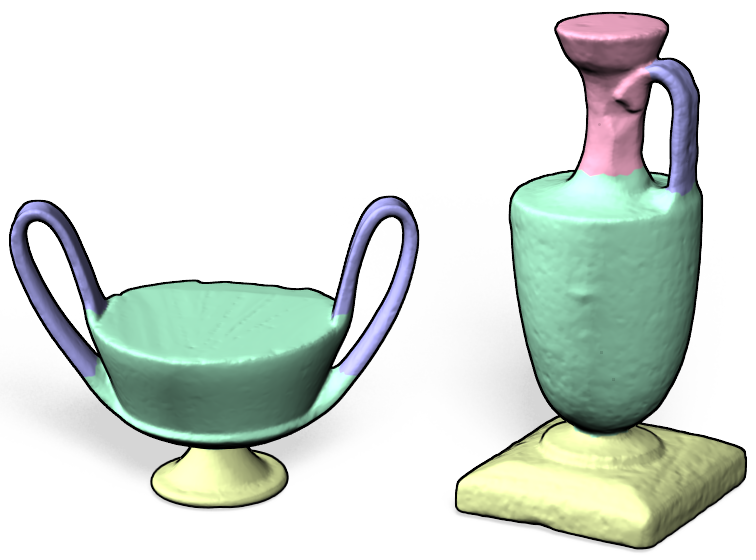 Incorporate knowledge by means of a training set
8/31/2011
Oliver van Kaick - Knowledge-driven Shape Correspondence
14
Supervised shape correspondence
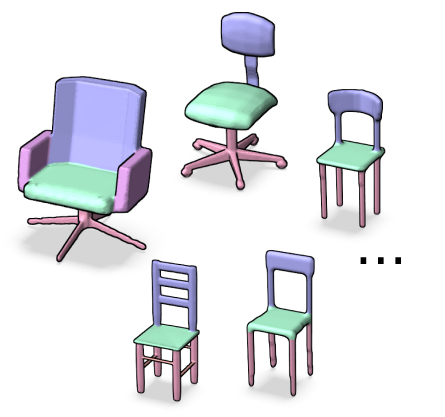 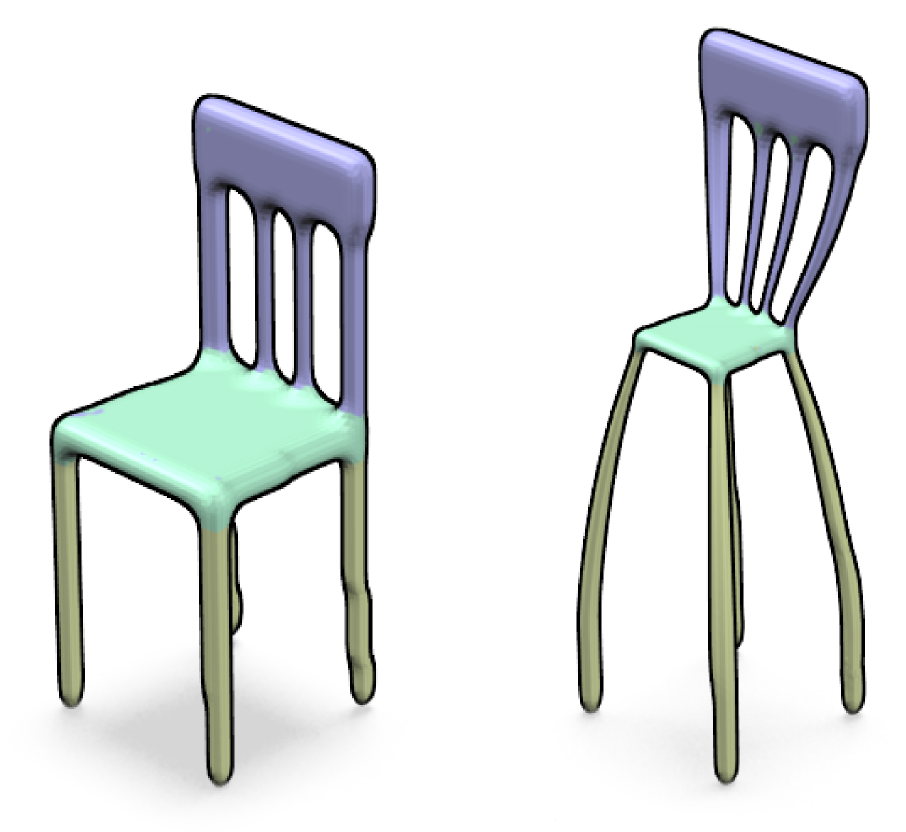 ?
Additionally, also incorporate content analysis
8/31/2011
Oliver van Kaick - Knowledge-driven Shape Correspondence
15
Supervised shape correspondence
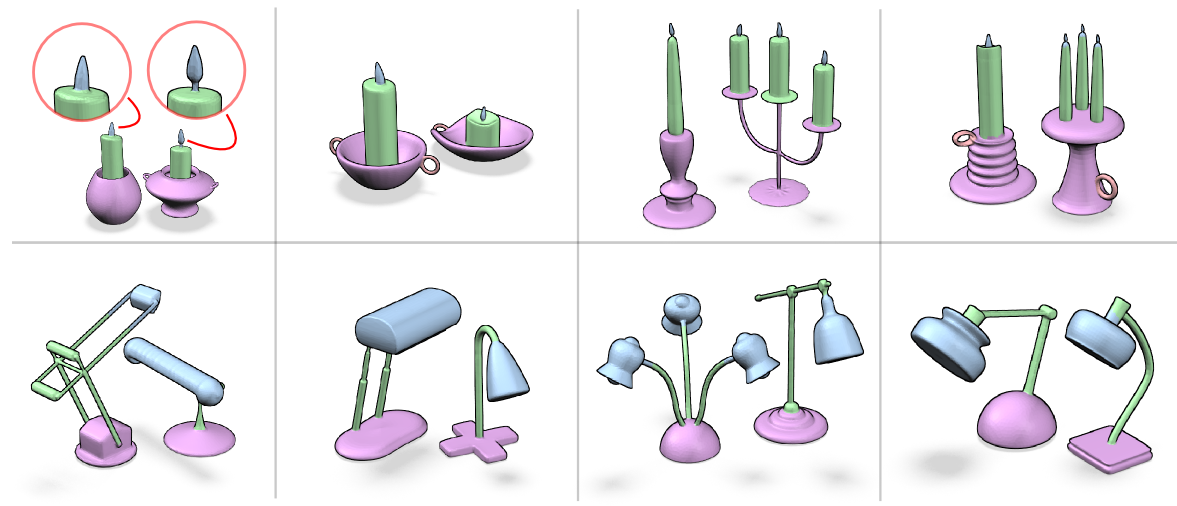 Results
8/31/2011
Oliver van Kaick - Knowledge-driven Shape Correspondence
16
Supervised shape correspondence
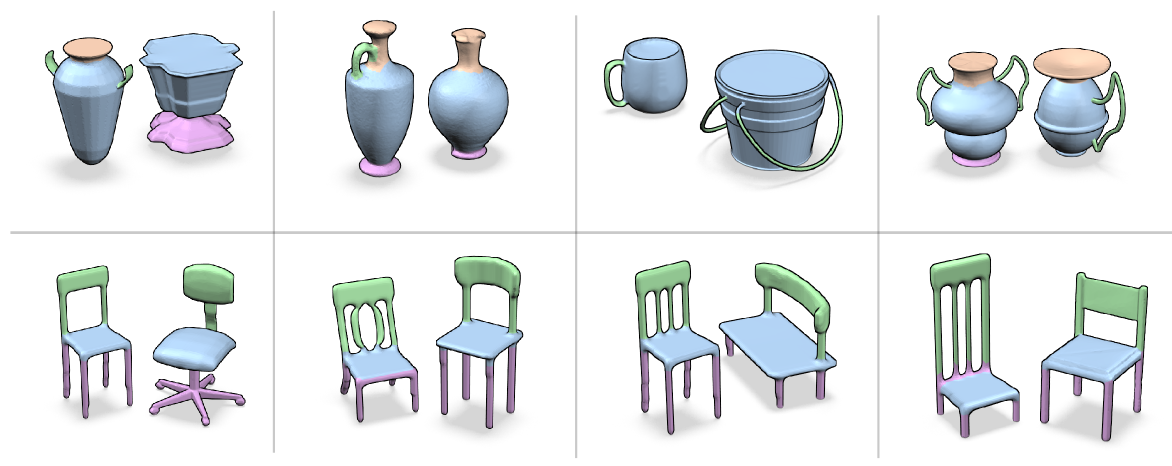 Results
8/31/2011
Oliver van Kaick - Knowledge-driven Shape Correspondence
17
Unsupervised co-segmentation
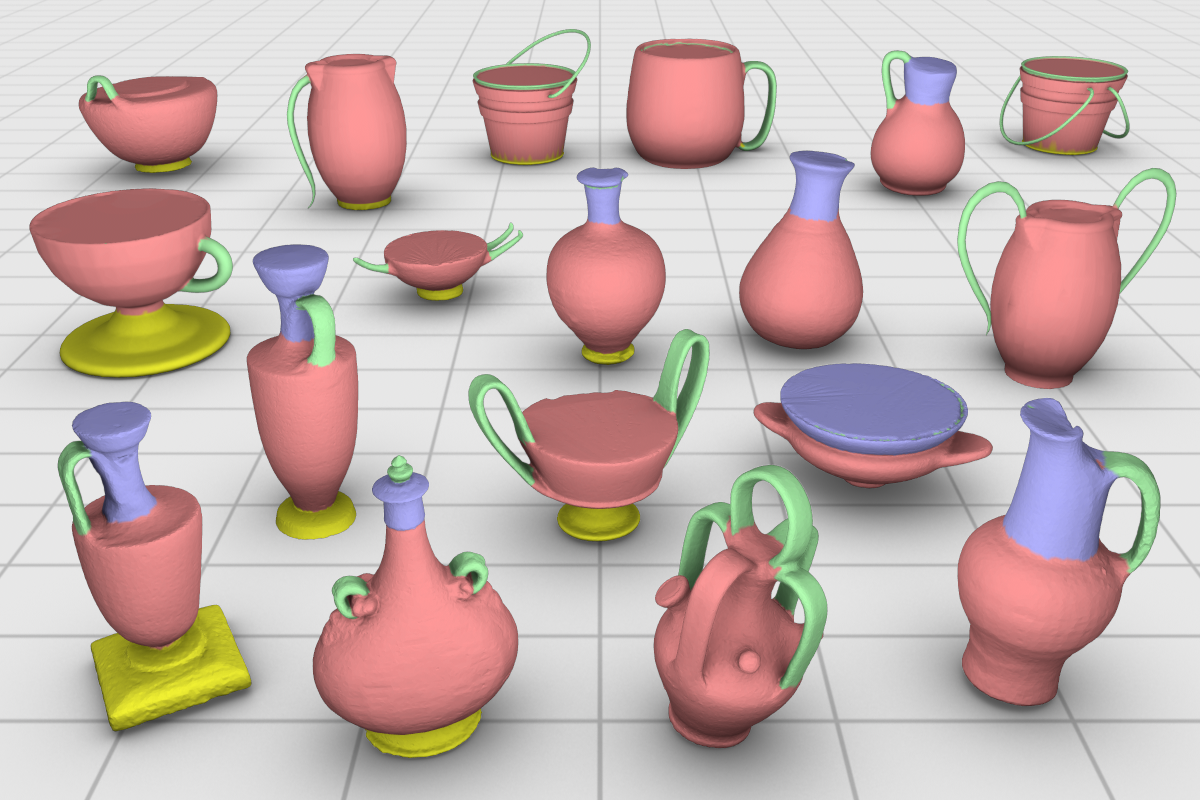 Exploring the knowledge in the set
8/31/2011
Oliver van Kaick - Knowledge-driven Shape Correspondence
18
Unsupervised co-segmentation
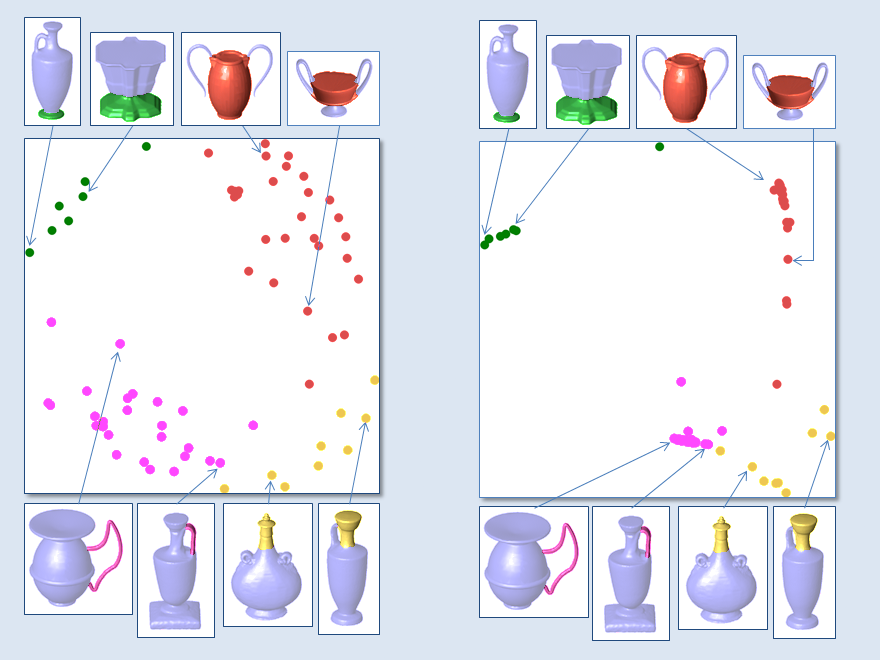 8/31/2011
Oliver van Kaick - Knowledge-driven Shape Correspondence
19
Unsupervised co-segmentation
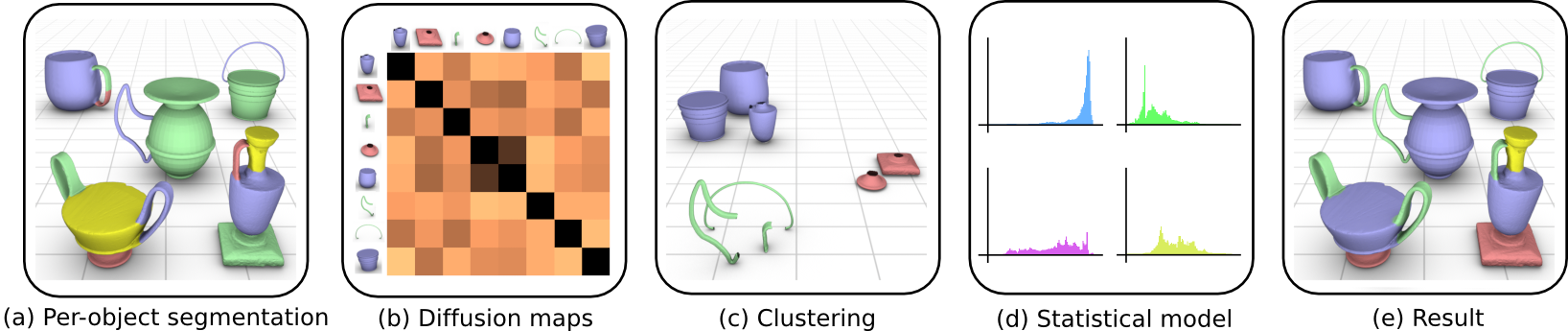 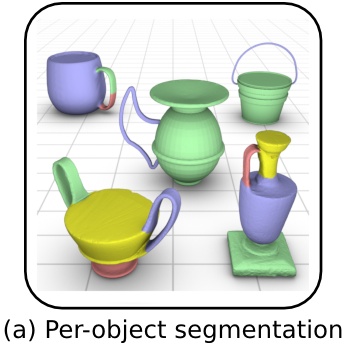 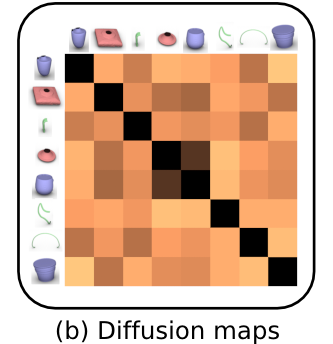 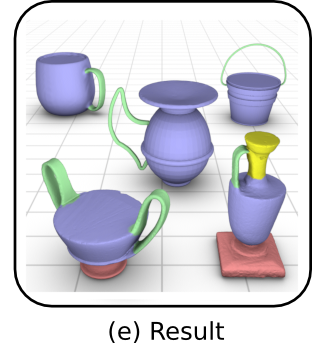 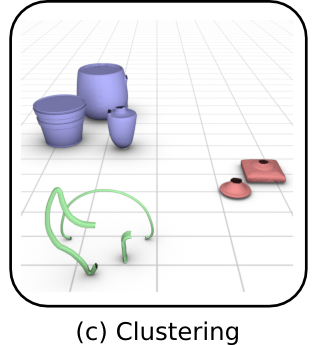 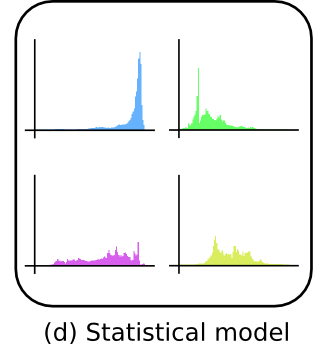 8/31/2011
Oliver van Kaick - Knowledge-driven Shape Correspondence
20
Unsupervised co-segmentation
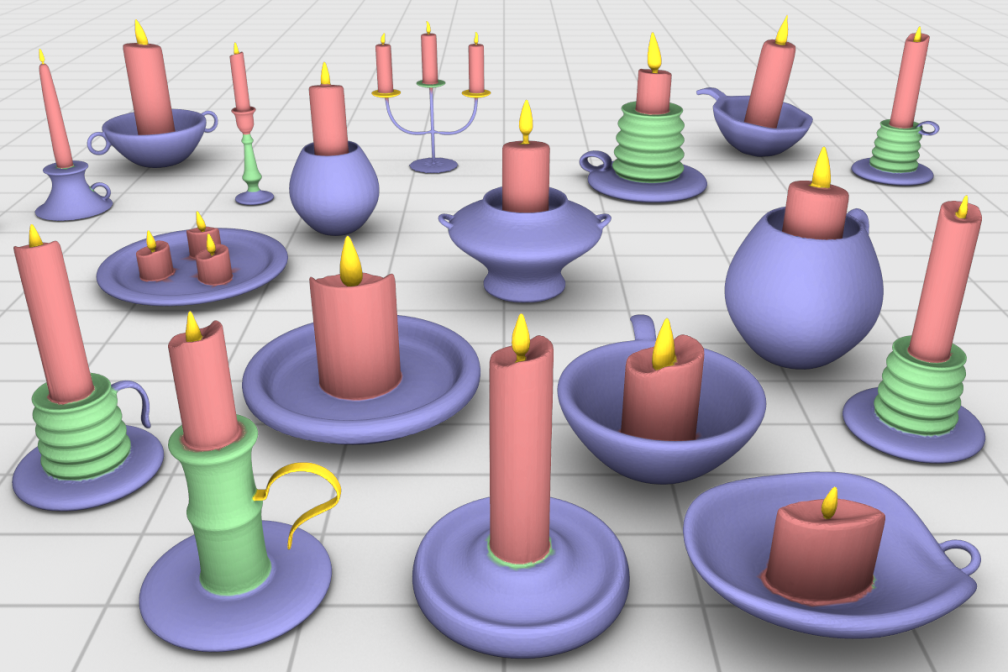 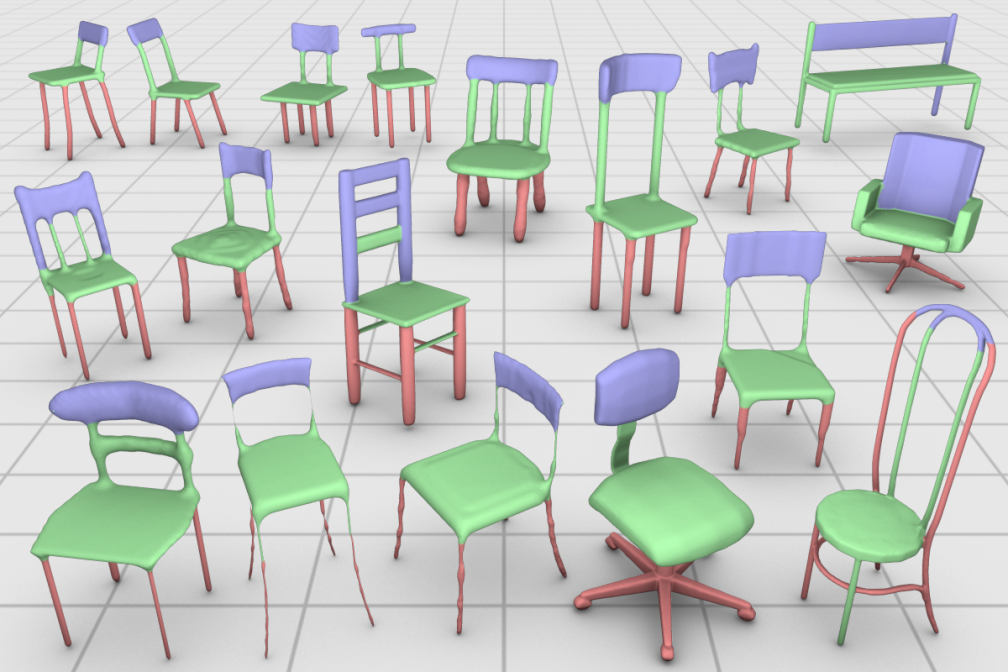 Results
8/31/2011
Oliver van Kaick - Knowledge-driven Shape Correspondence
21
Unsupervised co-segmentation
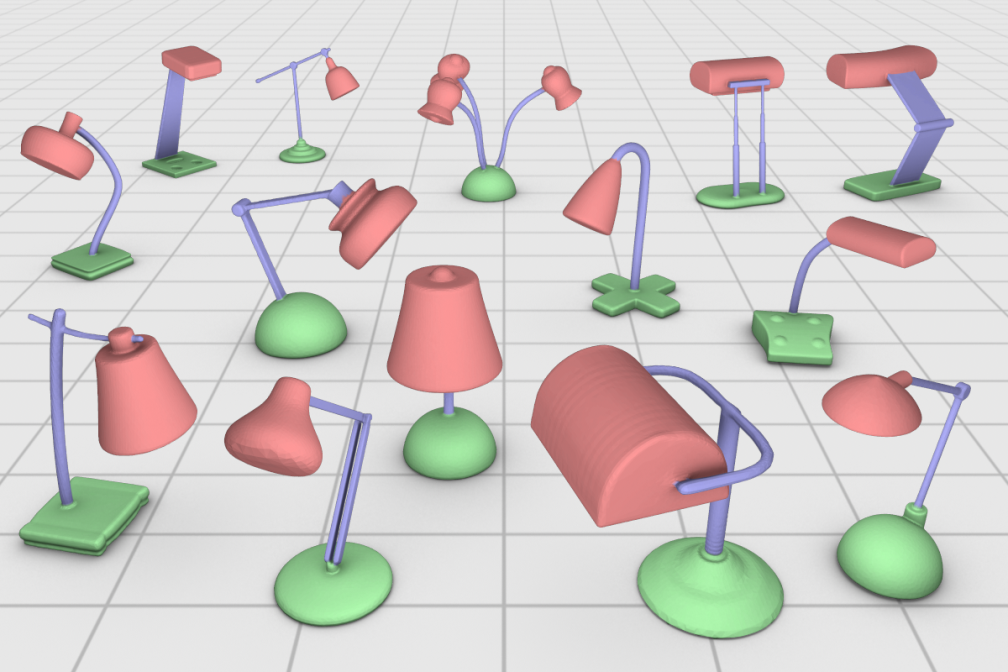 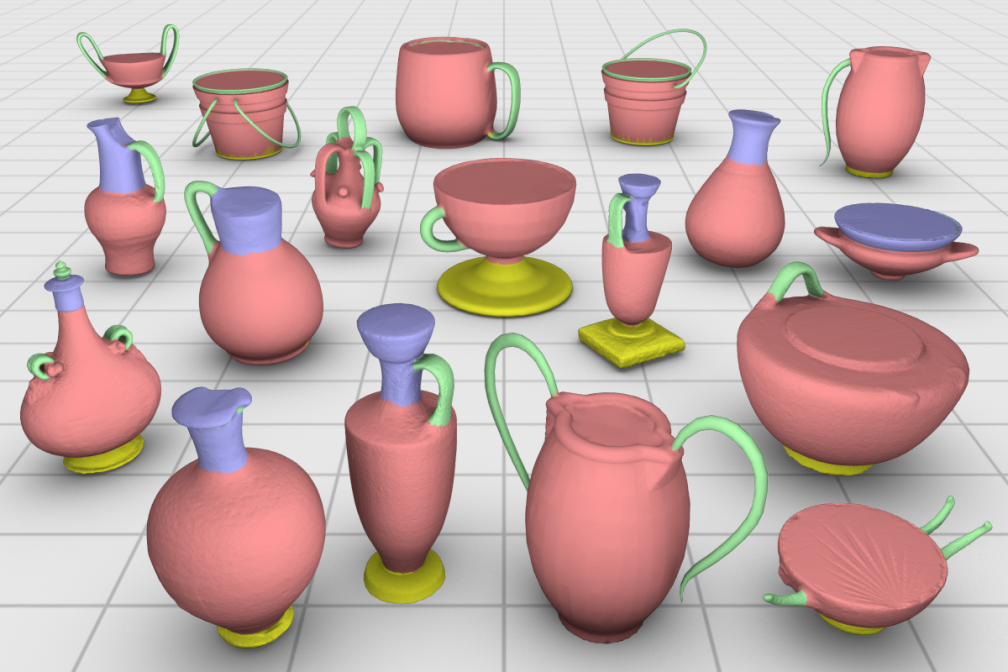 Results
8/31/2011
Oliver van Kaick - Knowledge-driven Shape Correspondence
22
Unsupervised co-segmentation
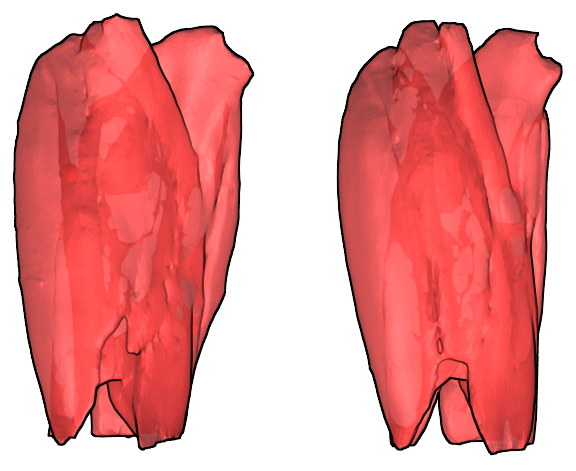 Applicability to anatomical data?
8/31/2011
Oliver van Kaick - Knowledge-driven Shape Correspondence
23
Second challenge: partial matching
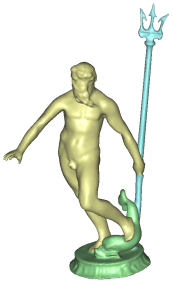 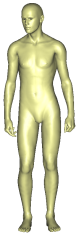 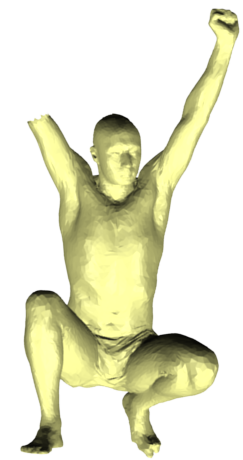 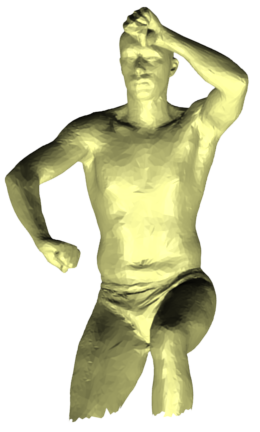 Generally a harder problem than full correspondence
8/31/2011
Oliver van Kaick - Knowledge-driven Shape Correspondence
24
Descriptors for partial matching
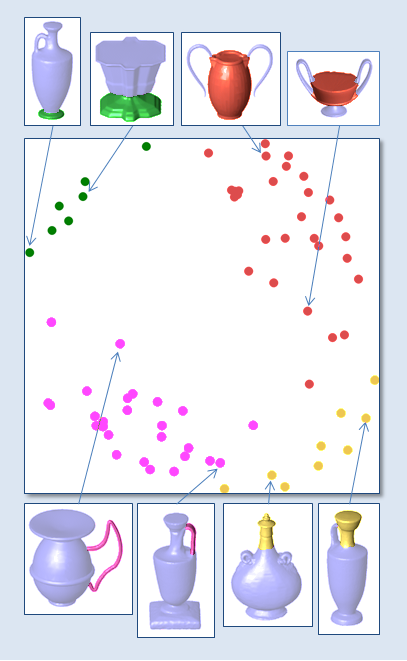 Descriptors are important
8/31/2011
Oliver van Kaick - Knowledge-driven Shape Correspondence
25
Descriptors for partial matching
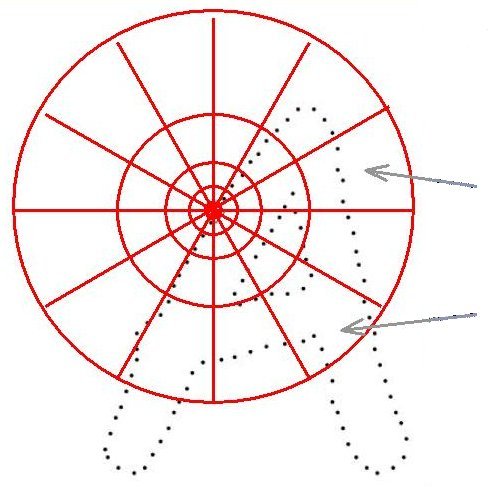 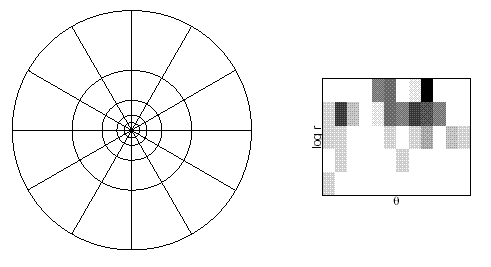 Contextual shape descriptors, e.g., shape context
8/31/2011
Oliver van Kaick - Knowledge-driven Shape Correspondence
26
Descriptors for partial matching
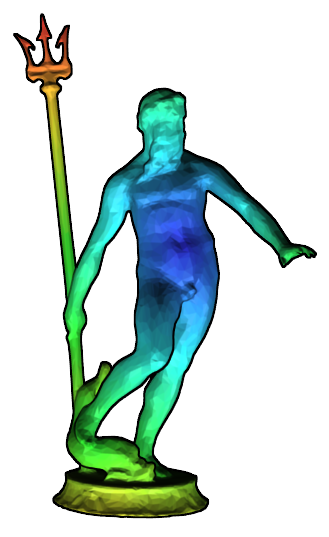 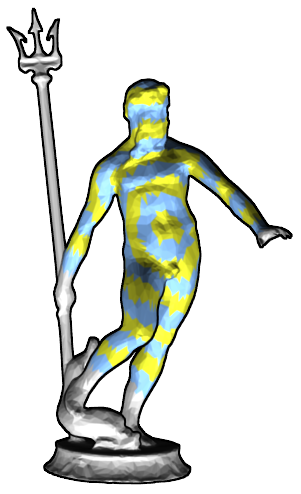 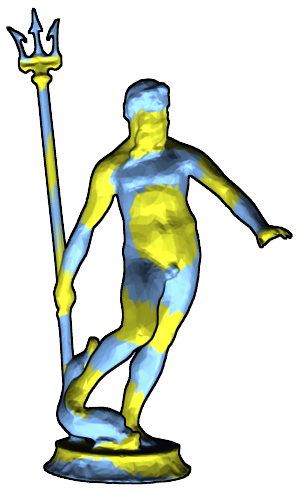 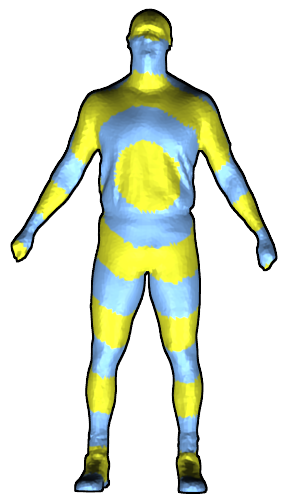 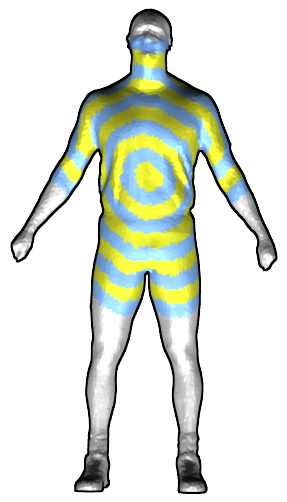 Contextual shape descriptors on manifolds
8/31/2011
Oliver van Kaick - Knowledge-driven Shape Correspondence
27
Descriptors for partial matching
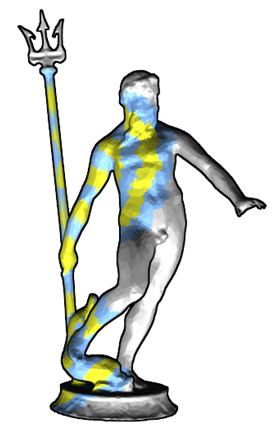 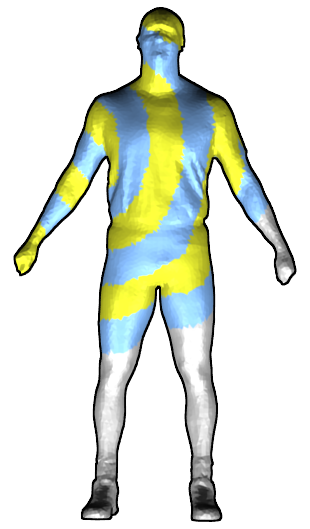 Selecting the region of interest is difficult
8/31/2011
Oliver van Kaick - Knowledge-driven Shape Correspondence
28
Descriptors for partial matching
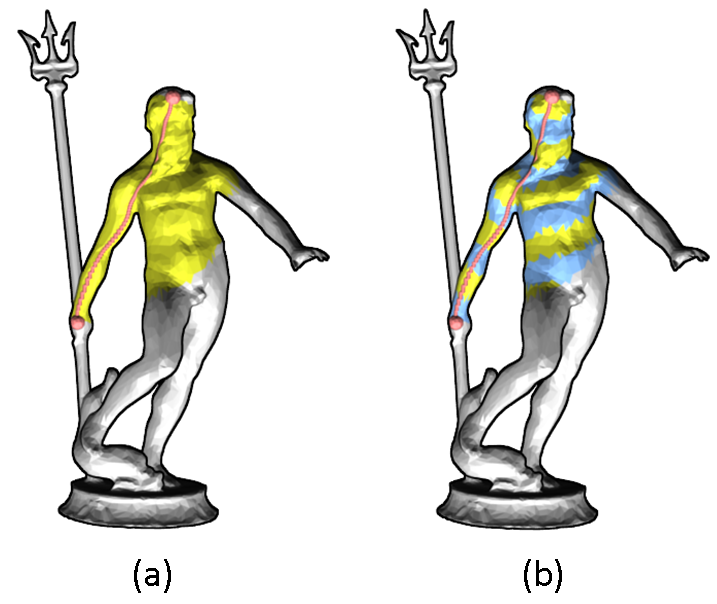 Choose a pair of points
8/31/2011
Oliver van Kaick - Knowledge-driven Shape Correspondence
29
Descriptors for partial matching
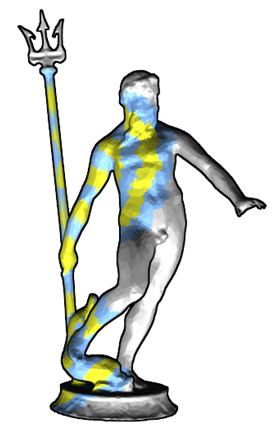 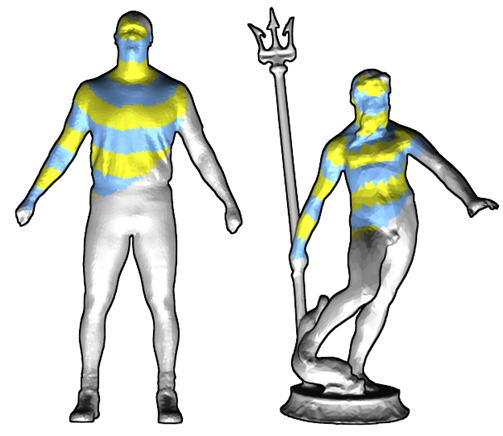 Pairwise descriptors
8/31/2011
Oliver van Kaick - Knowledge-driven Shape Correspondence
30
Descriptors for partial matching
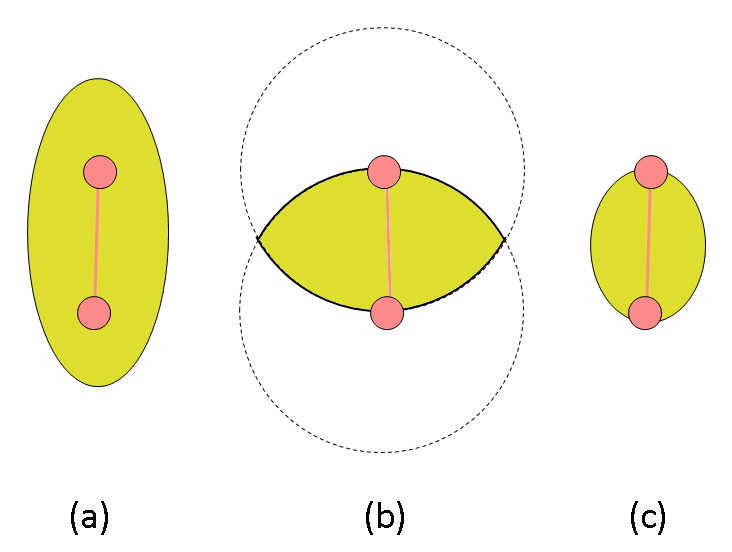 8/31/2011
Oliver van Kaick - Knowledge-driven Shape Correspondence
31
Descriptors for partial matching
Size of the region is given automatically
Context region is adaptive

Fit well into existing approaches


a
No pre-segmentation needed
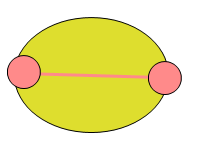 p1
q1
Q
P
q2
p2
8/31/2011
Oliver van Kaick - Knowledge-driven Shape Correspondence
32
Preliminary results: correspondence
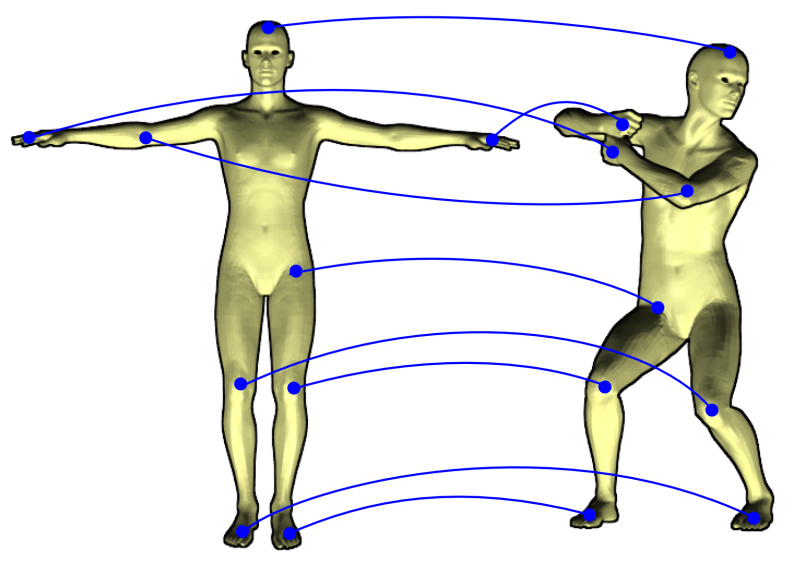 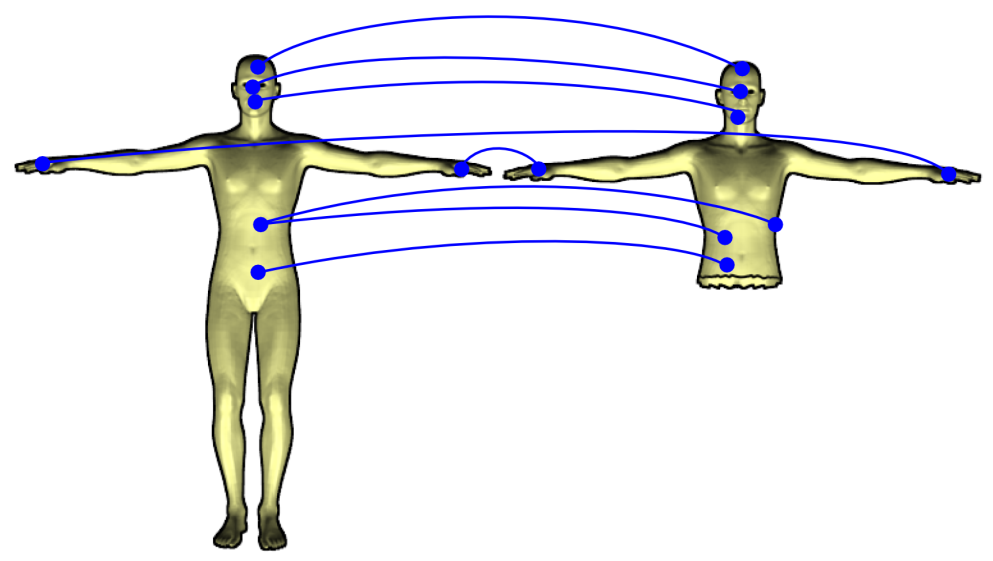 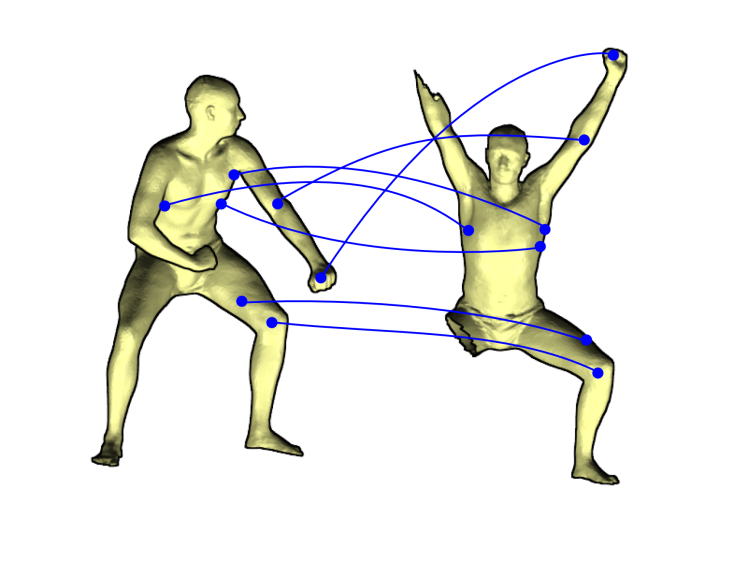 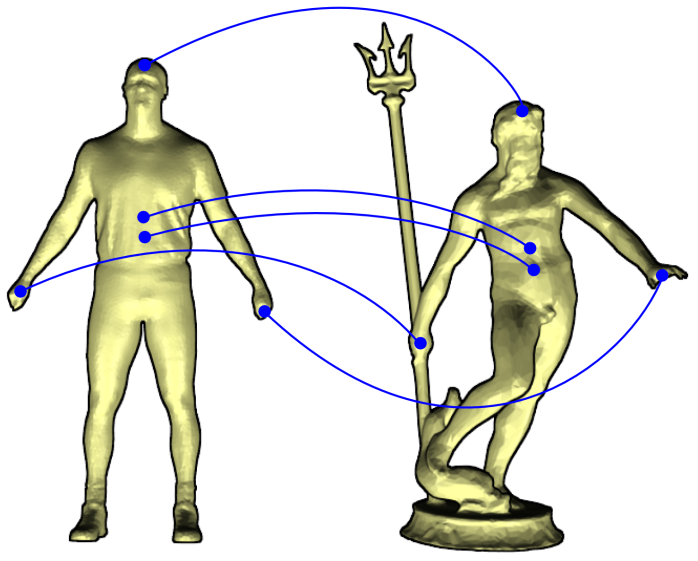 8/31/2011
Oliver van Kaick - Knowledge-driven Shape Correspondence
33
Partial matching in anatomical data
Original CT scan
Reconstructed complete 3D model
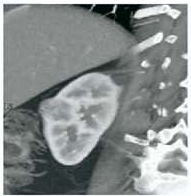 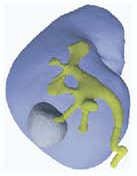 →
Pre-operative
→
Stereoscopic video
Surface reconstruction
Final registration
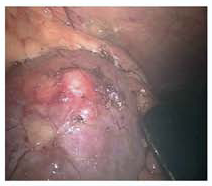 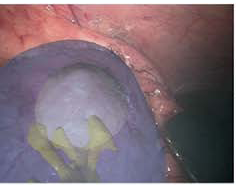 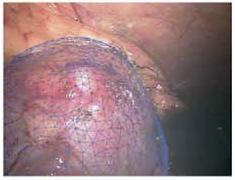 →
→
During surgery
Adapted from Su et al. 2009
8/31/2011
Oliver van Kaick - Knowledge-driven Shape Correspondence
34
[Speaker Notes: The one that comes directly to mind and it is indeed important and practical is the following.1-  before surgery (pre-operative)       a)  3D image is collected, e.g. MRI       b)  shapes are extracted (image segmentation) to obtain say a mesh of the liver.... like this (from google images)       2-  during surgery       a) stereo endoscopy (two cameras inserted into the body) to collect left and right images (sometimes one camera that is moving is used), like the data here:               http://www.doc.ic.ac.uk/~pmountne/vision/       b) from stereo (moving) camera 3d scene is reconstructed       c) what is needed, is to register (align and correspond) the  mesh from 1b to the scene in 2b.The problem is that 2b is missing data, has extraneous parts, etc...see this paper for example:       Video to CT Registration for Image Overlay on Solid Organs       Balazs Vagvolgyi et alnote the snapshot below. The mesh on the topleft (blue) is fit (registered/aligned) to the surfaces extracted from the images....]
Anatomical data: thigh muscles
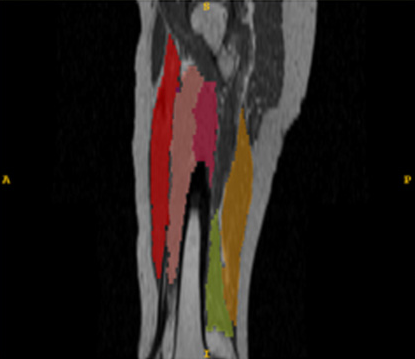 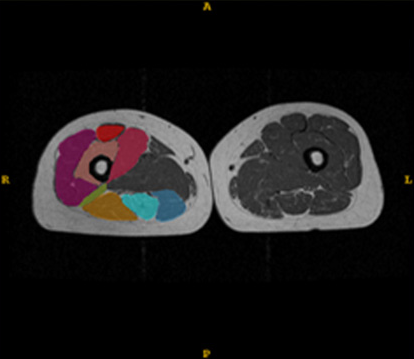 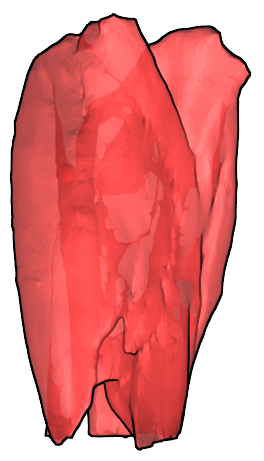 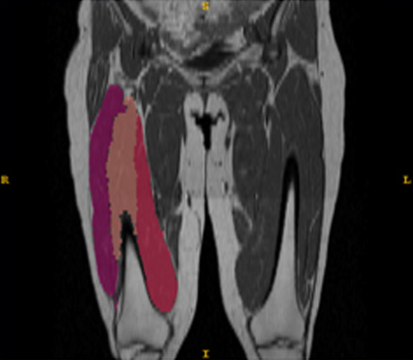 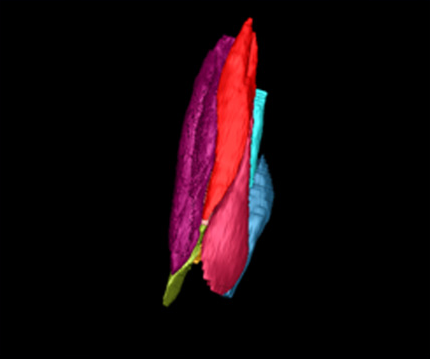 Adapted from HajGhanbari et al. 2011
8/31/2011
Oliver van Kaick - Knowledge-driven Shape Correspondence
35
Preliminary results: anatomical data
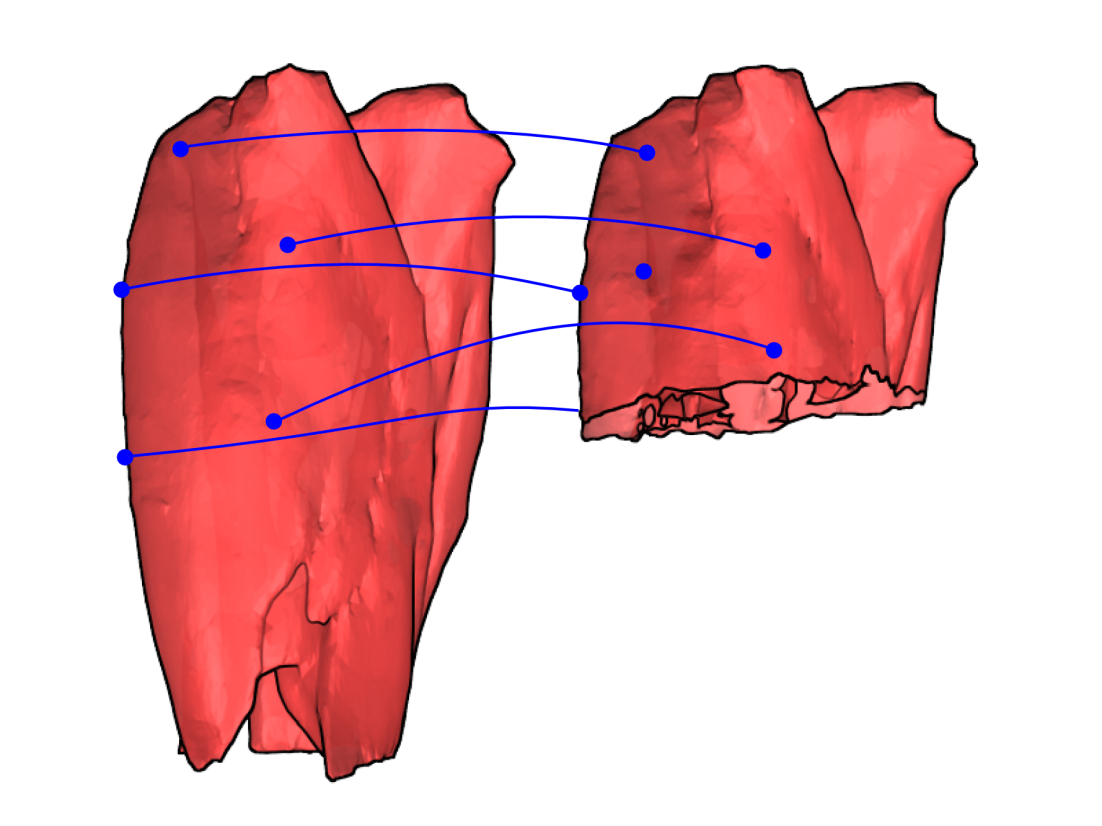 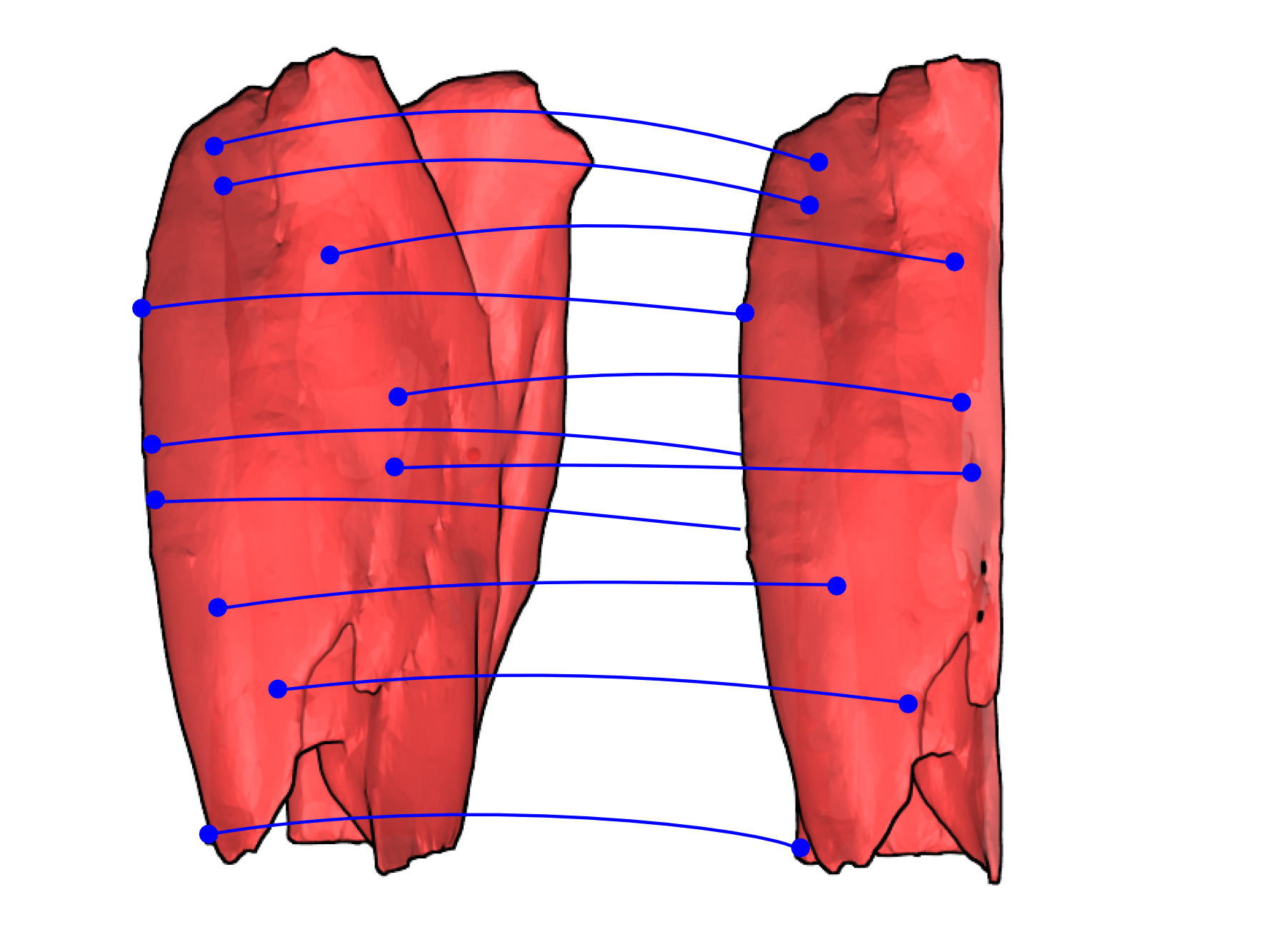 Collecting curvature: 82% and 96% correct matches
8/31/2011
Oliver van Kaick - Knowledge-driven Shape Correspondence
36
Preliminary results: anatomical data
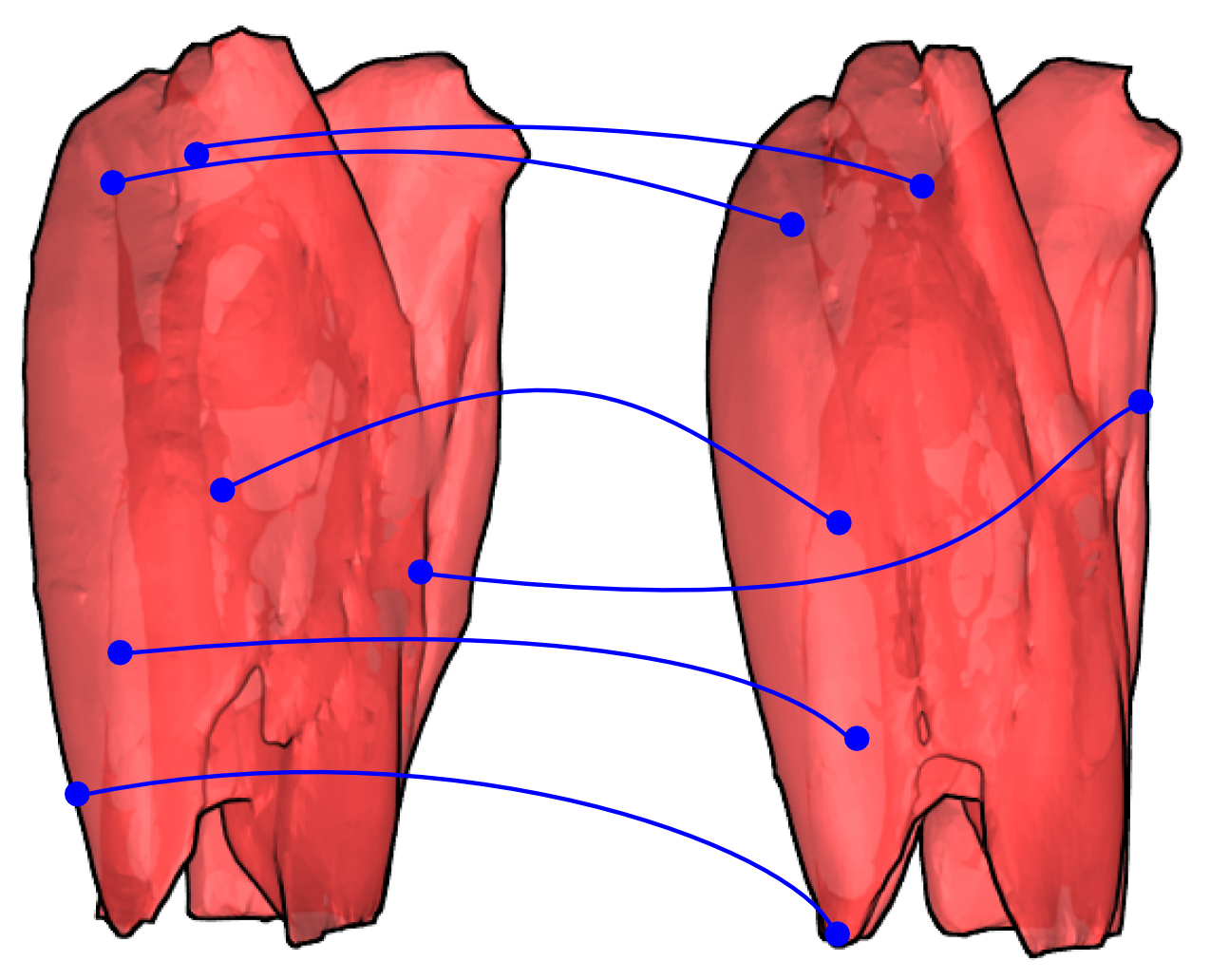 Two different muscles
8/31/2011
Oliver van Kaick - Knowledge-driven Shape Correspondence
37
Summary
Knowledge-driven approaches for shape correspondence: supervised and unsupervised
Shape descriptors designed for partial matching by using pairs of points
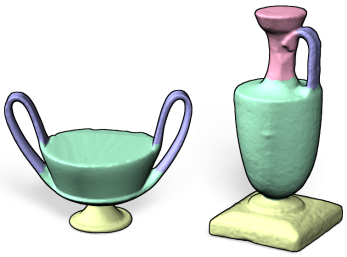 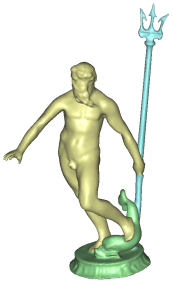 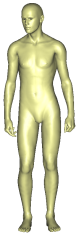 8/31/2011
Oliver van Kaick - Knowledge-driven Shape Correspondence
38
Future work
Quantitative testing of the descriptors for partial matching
Extension of the descriptors to other domains
How does the sampling of feature points affect the shape descriptors
8/31/2011
Oliver van Kaick - Knowledge-driven Shape Correspondence
39
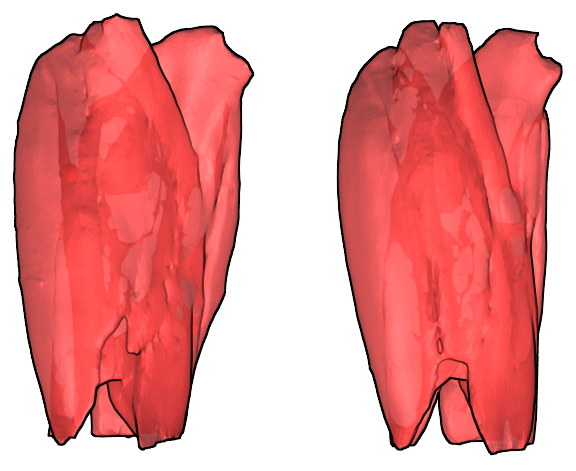 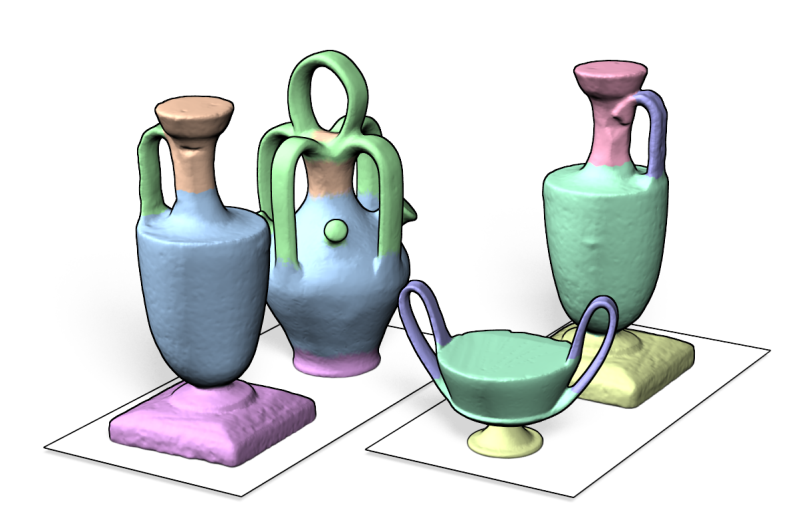 Thank you!
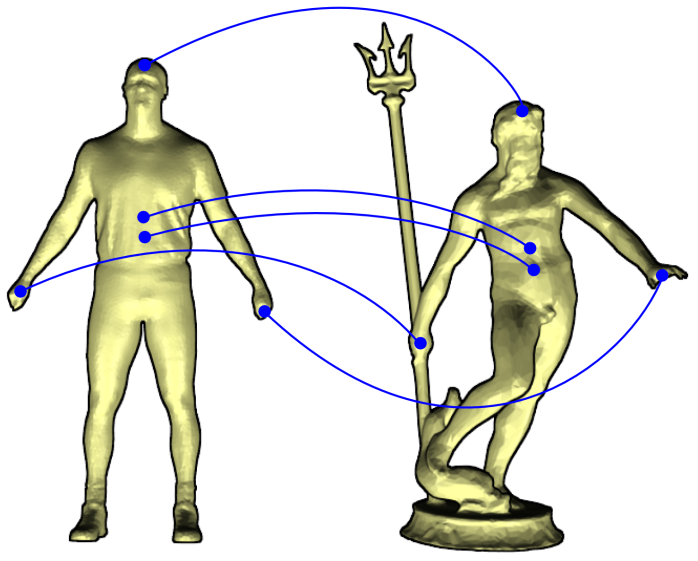 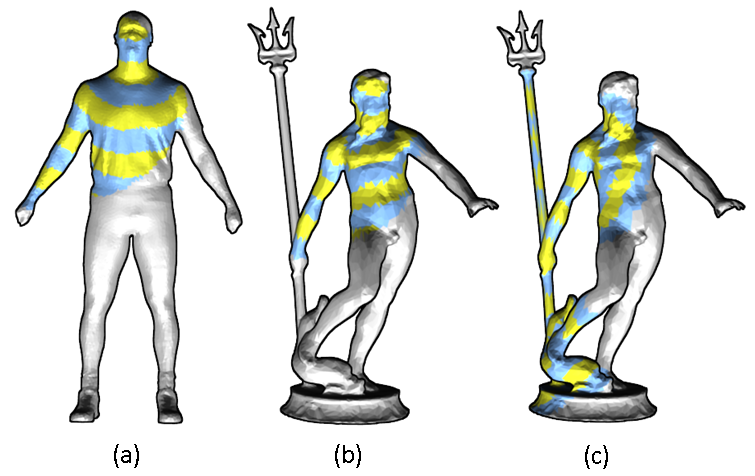 8/31/2011
Oliver van Kaick - Knowledge-driven Shape Correspondence
40
Appendix
8/31/2011
Oliver van Kaick - Knowledge-driven Shape Correspondence
41
Limitations
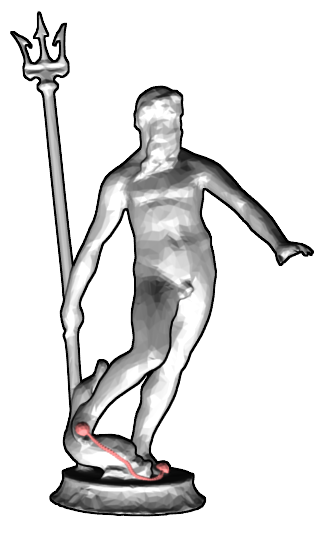 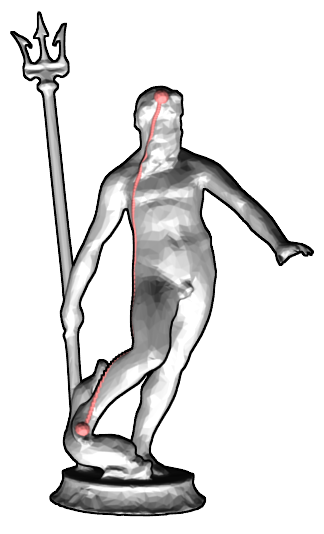 Topological shortcuts
8/31/2011
Oliver van Kaick - Knowledge-driven Shape Correspondence
42